OM31A-06 

Real Time Ocean-Sea Ice Coupled Three Dimensional Variational Global Data Assimilation at National Centers for Environmental Prediction

Zulema D Garraffo1, James A Cummings1, Hae-Cheol Kim1, Shastri Paturi1, Yan Hao1, Todd D Spindler1, Dan Iredell1, Ilya Rivin2 and Avichal Mehra3

Scientific lead: James A. Cummings 

IMSG at NOAA/NWS/NCEP/EMC, (2) NOAA/NOS/CO-OPS, (3) NOAA/NWS/NCEP/EMC 
United States
Global RTOFS and RTOFS-DA
RTOFS: Real-Time Ocean Forecast System
HYCOM+CICE forecast models
Configuration: 1/12° HYCOM-CICE, 41 layer, tri-polar grid
GDAS/GFS forcing
No tides
Users include: EMC (waves, hurricanes), NHC, OPC, NOS, U.S. Coast Guard, AOML/HRD

RTOFS-DA: RTOFS Data Assimilation
Multivariate, multi-scale 3DVAR
Flexible and unified end-to-end system:
    data quality control  variational analysis  diagnostics
Analysis performed directly on HYCOM tri-polar grid layers using 24-hr update cycle
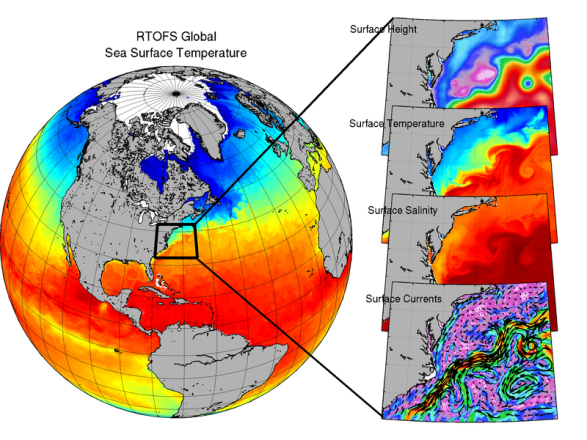 Data Flow through RTOFS-DA System
Obs
Ocean Data QC:
Fully automated, executed in real-time
3DVAR:
Multivariate analysis of temperature, salinity, velocity, sea ice coverage
Hourly FGAT for ICE, SST, SSS
HYCOM:
Coupled to CICE model
3-hr incremental analysis update (IAU)
SST:
METOP, NPP, JPSS, GOES, Ship, Buoy, Himawari  
SSS:
SMAP, SMOS
Profile Temp/Salt:                     XBT, CTD, Argo Floats, Buoys, Gliders, ALAMO, Animal-borne sensors, Saildrone
Altimeter SSH:      
Jason, CryoSat, Altika, Sentinel 
Sea Ice: 
SSMI/S, AMSR, VIIRS
Velocity: 
HF Radar, ADCP, Drifters
Biology:
Ocean Color Chlorophyll
QC w/ condition flags
Ocean Data
 QC
Innovations
3DVAR
Increments
HYCOM
Forecast Fields Prediction Errors
Adaptive Sampling Data Impacts
First Guess
Forecast Model
Assimilation
Sensors
Ocean Data Quality Control: Stages and Outcomes
Stage 1 – sensibility checks
land/sea boundaries, location (speed) test, exact/near duplicate, future observation time test
Stage 2 – error checks:
instrumentations failure modes, vertical gradients, static stability 
cross validation, background fields (climate, forecast)
Stage 3 – consistency checks:
reject if global 3DVAR solution is not converging at observation location
innovation error checks performed during the variational minimization
QC outcomes: likelihood observation contains an error plus condition flags 
All QC tests performed before a QC decision is made: accept, reject, correct
Decision making algorithm is used to resolve multiple background field checks
climate, cross validation analysis, forecast
QC outcomes and flags used to select valid observations for the analysis
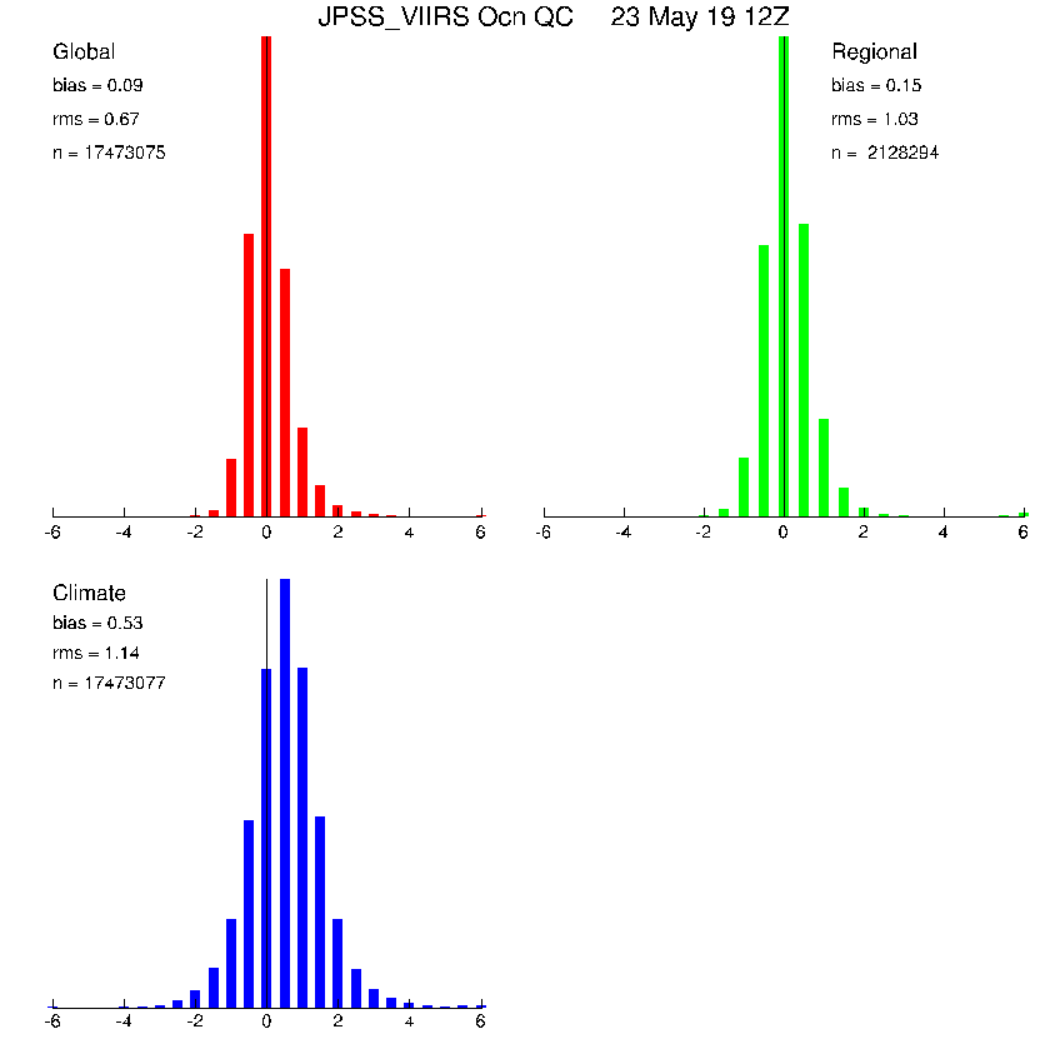 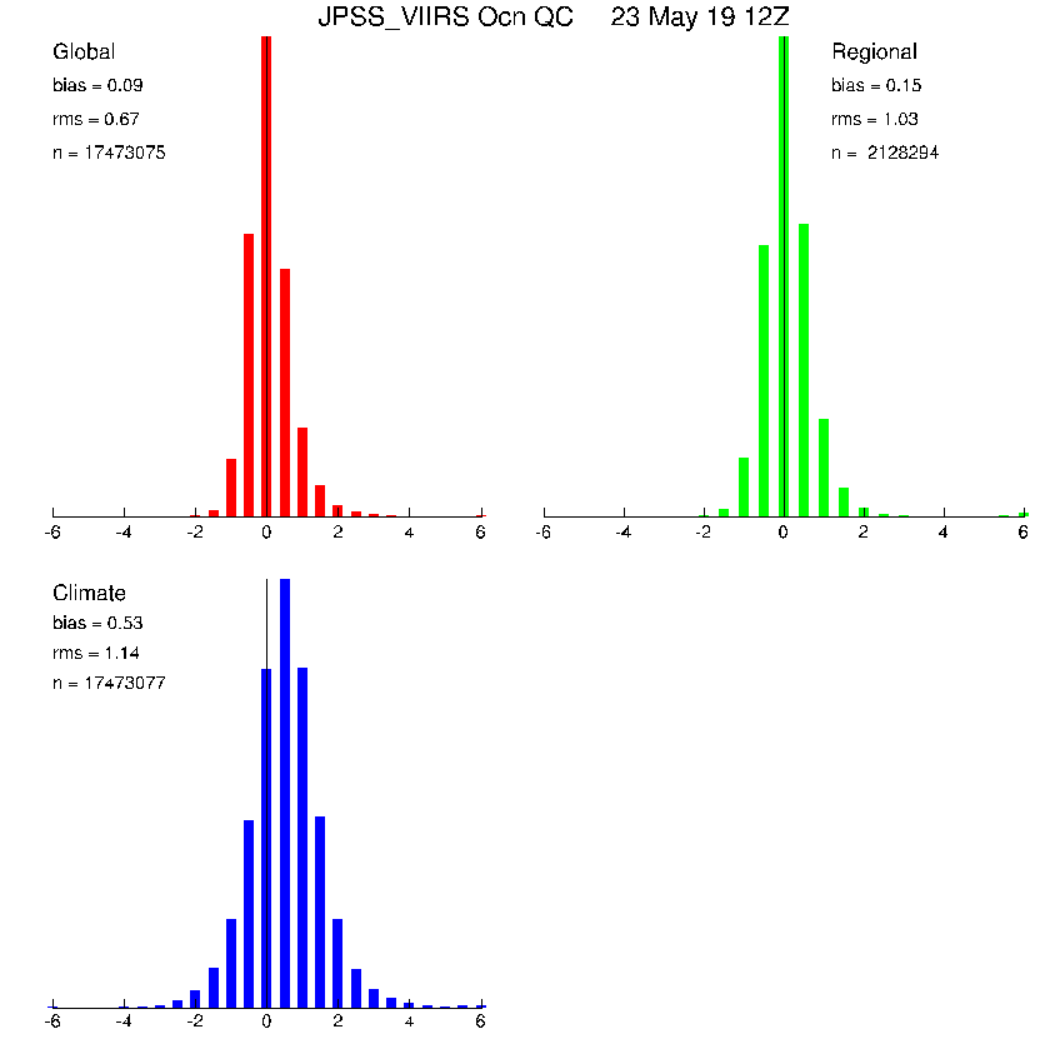 Anomaly histograms of JPSS-VIIRS SST vs. various SST backgrounds
Climate                Global                  Regional
RTOFS-DA: Profile QC
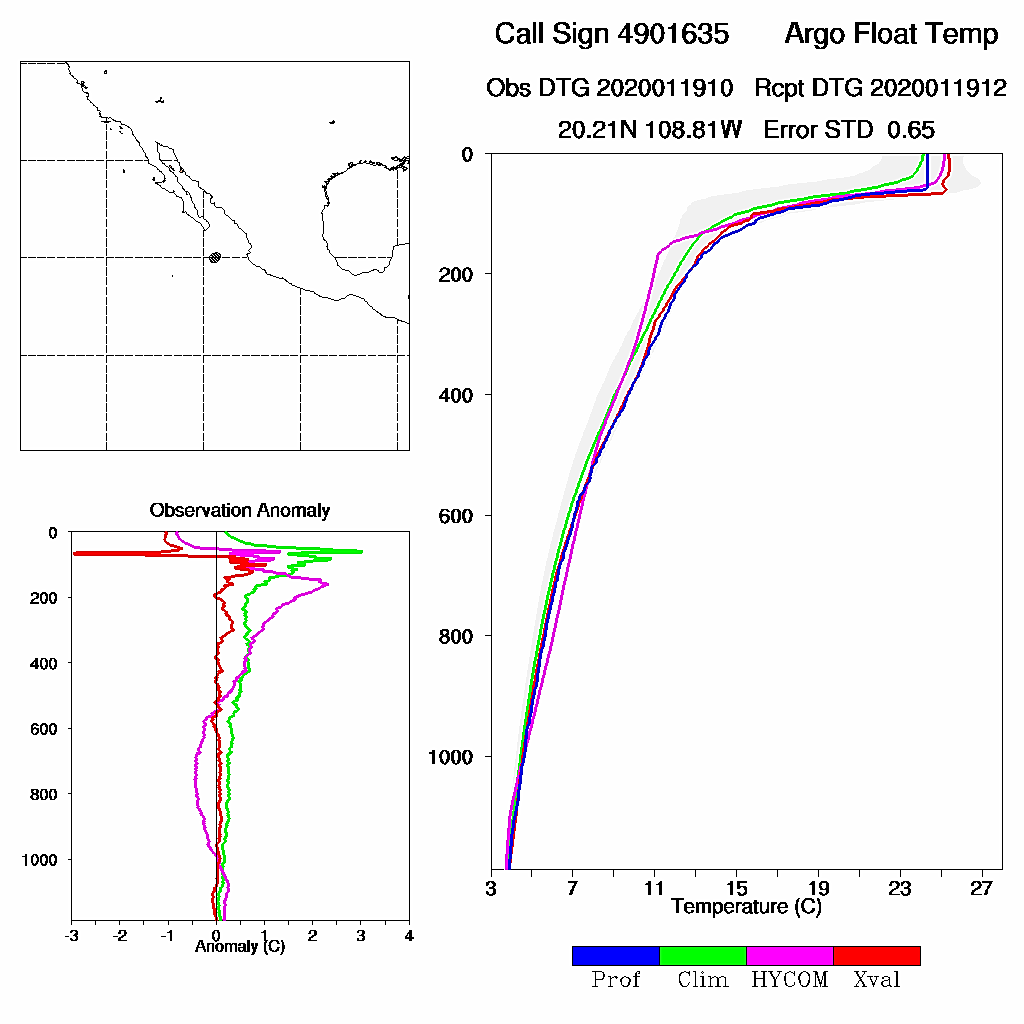 Profile QC outcomes available on the web in real-time
     accepted (blue), rejected (red), marginal (yellow)
Shows background fields and anomalies used to make QC decision (climate, cross validation, model forecast)
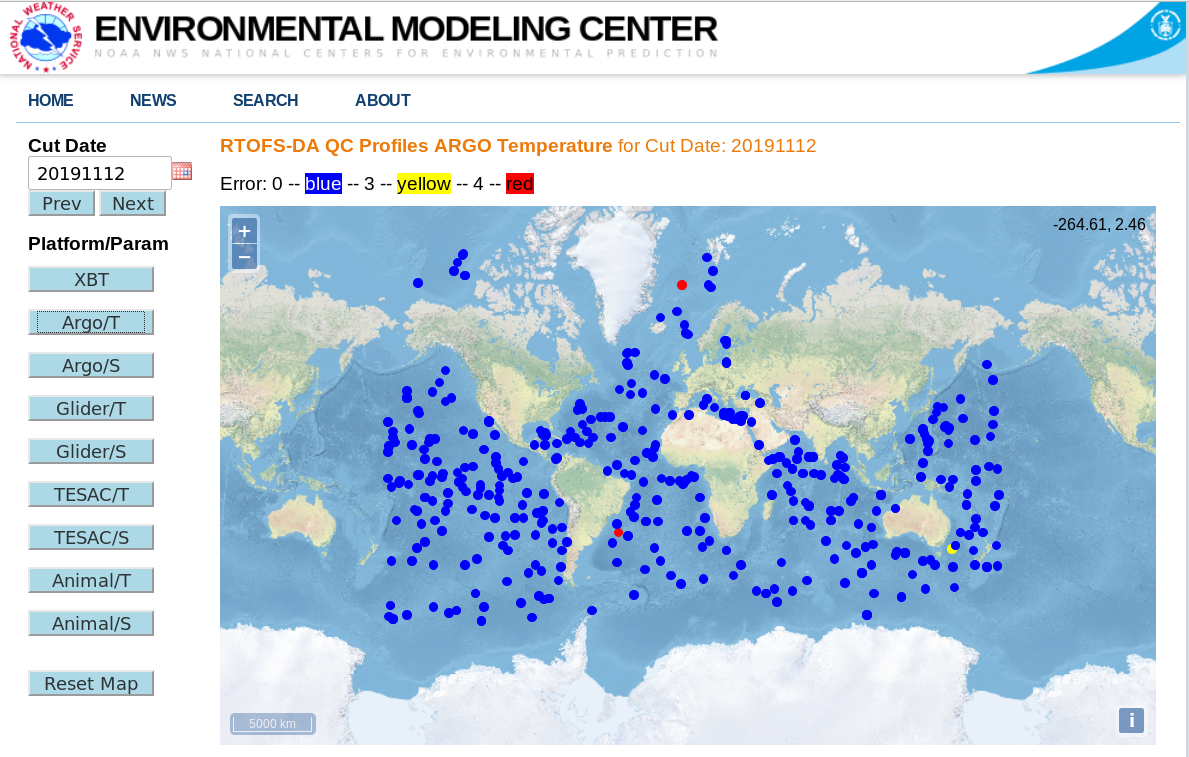 accepted:
error < 3
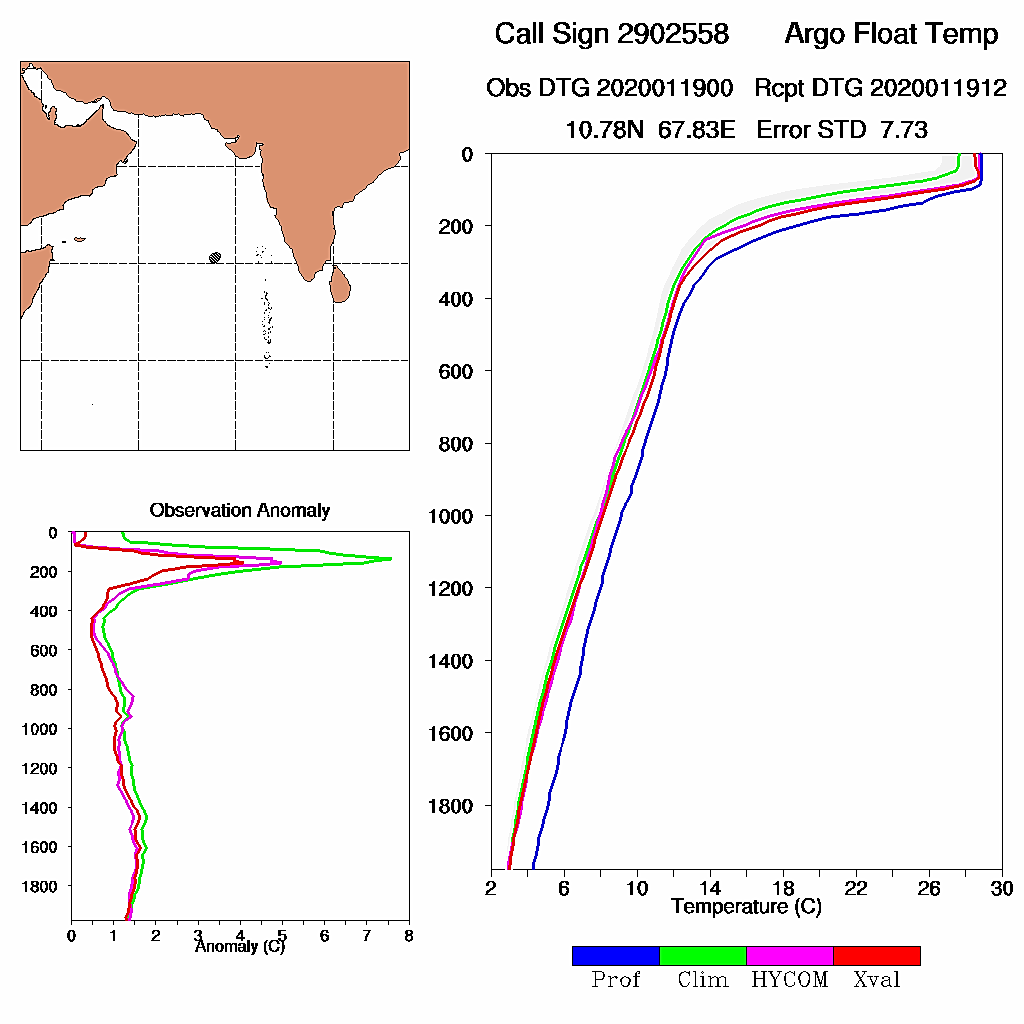 rejected:
error > 4
https://polar.ncep.noaa.gov/develop/RTOFS-DA/
login: rtofseval    passwd: eval2007
RTOFS-DA Ocean Observing
 Systems:  22 Jan 2020
Satellite and In situ SST
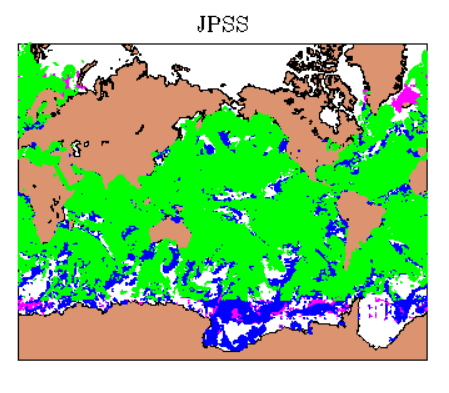 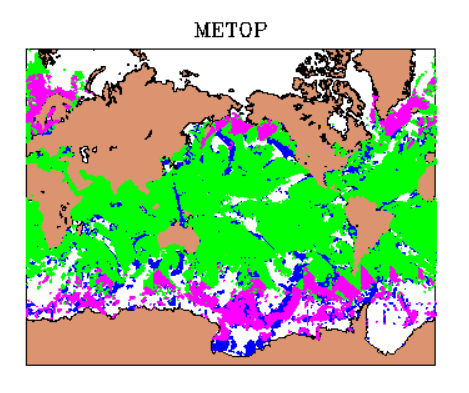 Sea Ice Coverage
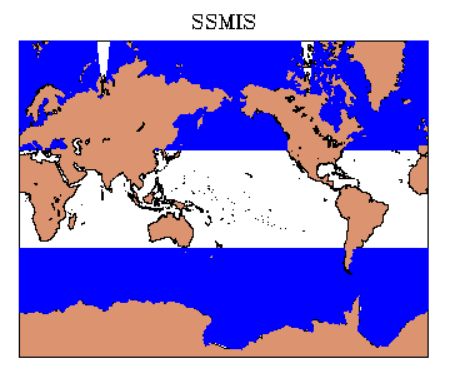 JPSS-VIIRS                 METOP-A
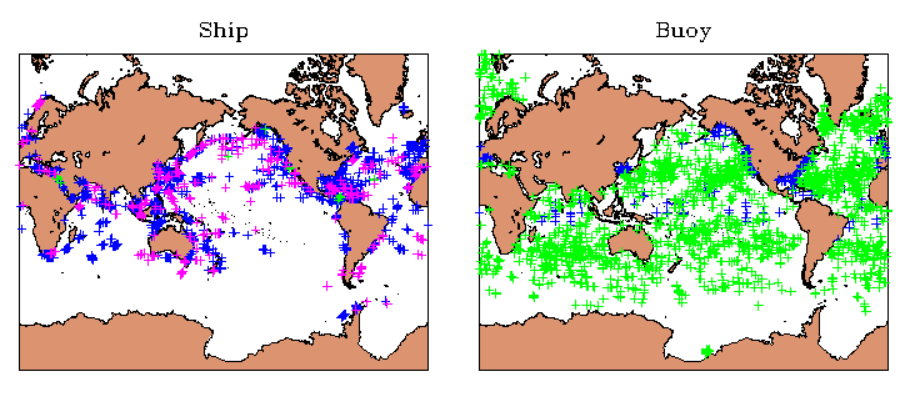 SSMI/S
# ICE obs:   1,015,298 
# SST obs: 83,038,928
Sfc SHIP          Fixed/Drifting Buoy
RTOFS-DA Ocean Observing Systems:  22 Jan 2020
Profile Observations
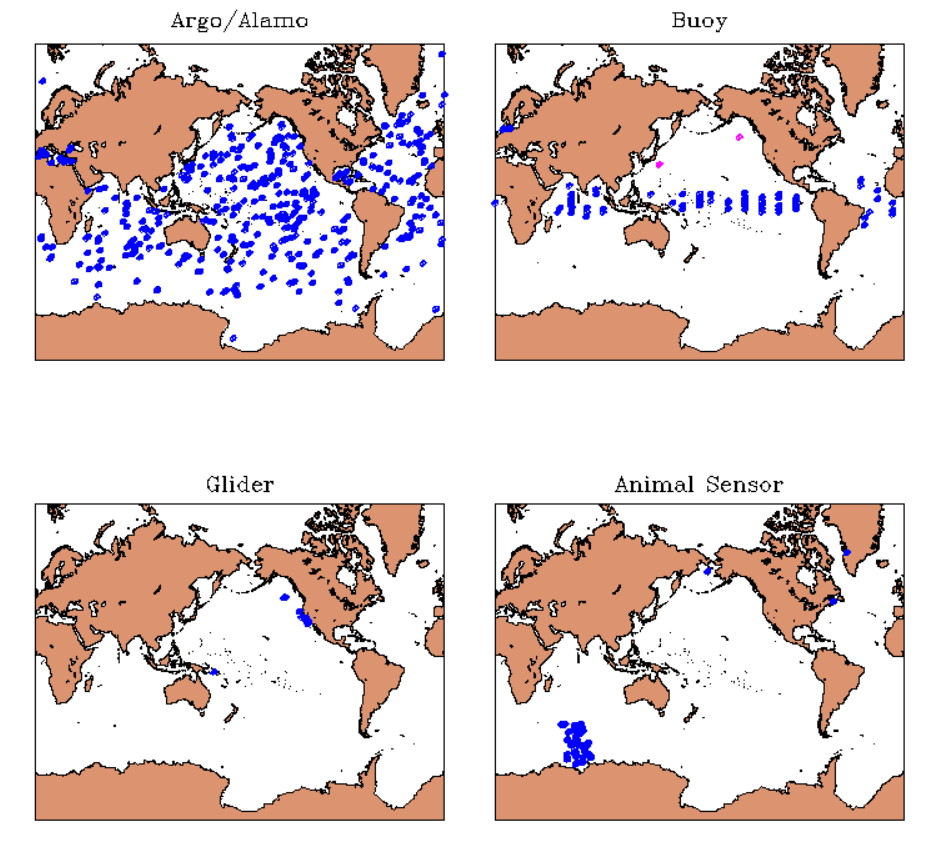 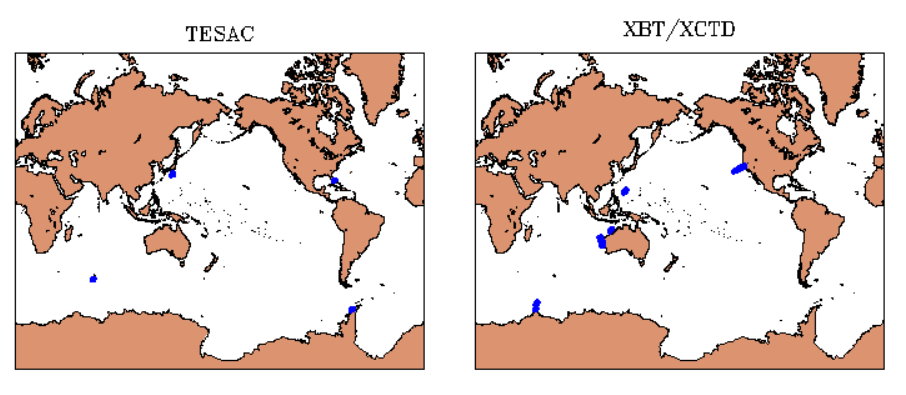 Argo                      Fixed Buoy                    TESAC
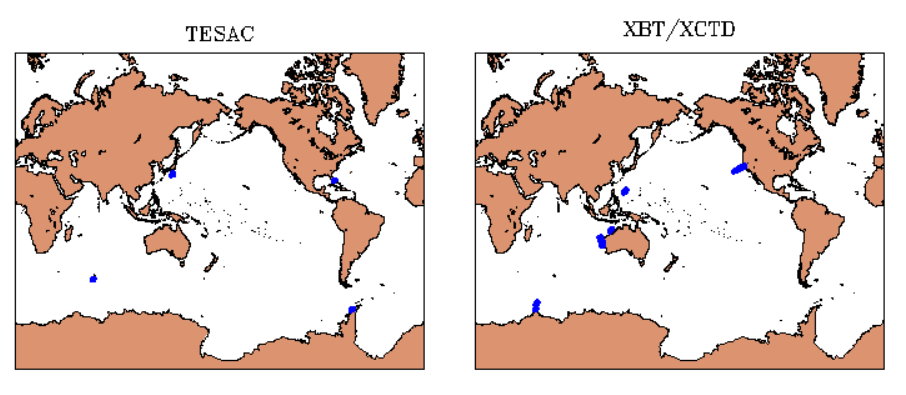 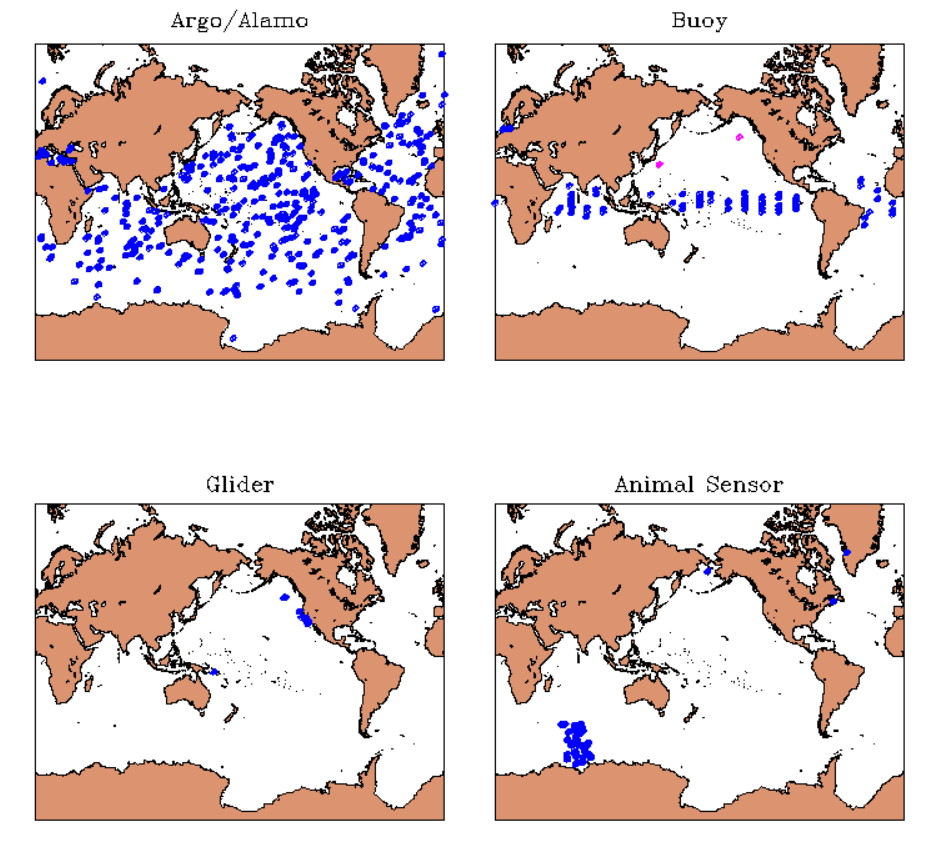 Glider                  Animal Sensor               XBT/XCTD
# profiles: 831       # profile T,S obs: 218,506
RTOFS-DA Ocean Observing Systems:  22 Jan 2020
Altimeter SSH
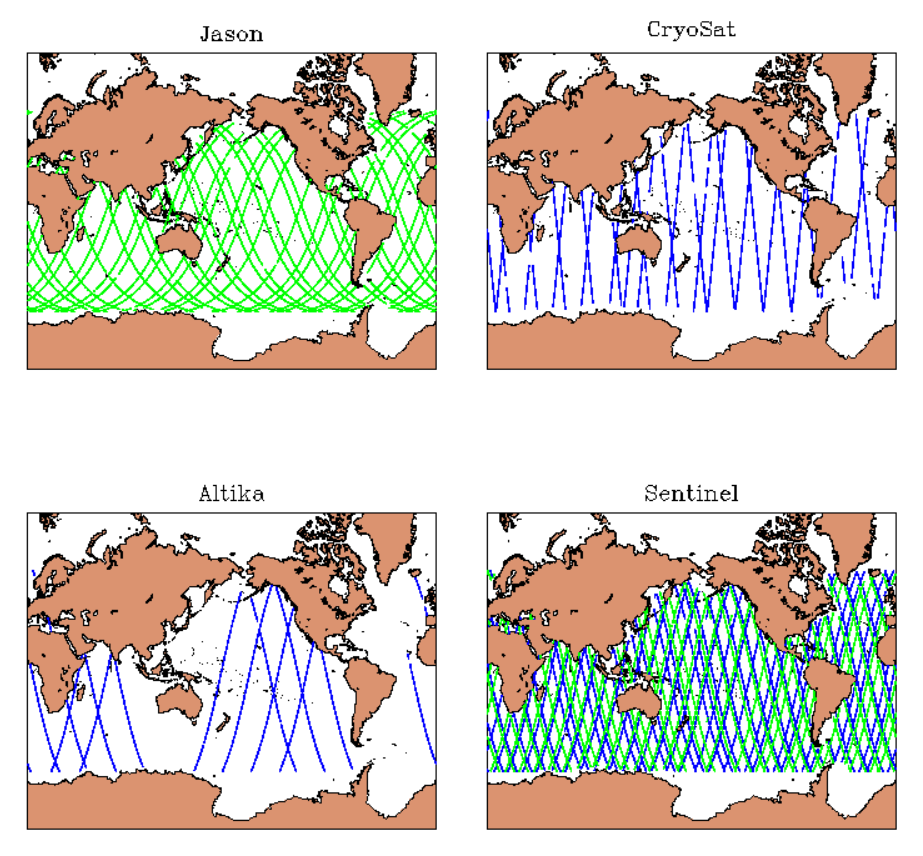 # SSH obs: 345,702
Jason-3                       CryoSat-2
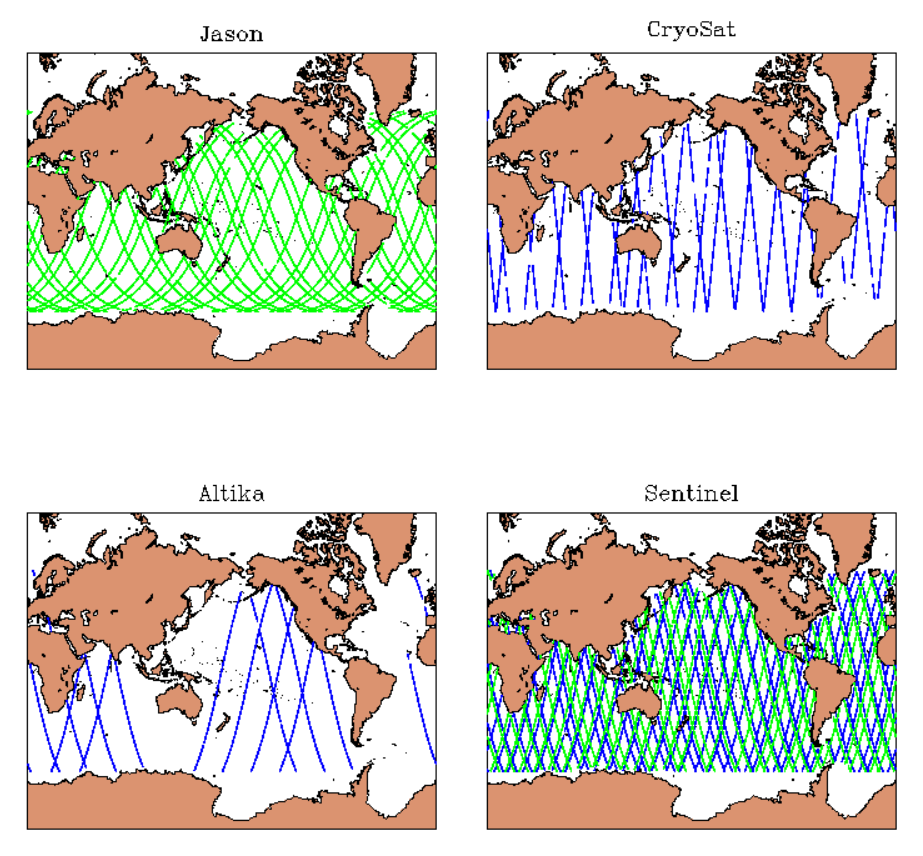 Altika                        Sentinel-3A,3B
RTOFS-DA Ocean Observing Systems:  22 Jan 2020
Satellite Sea Surface Salinity
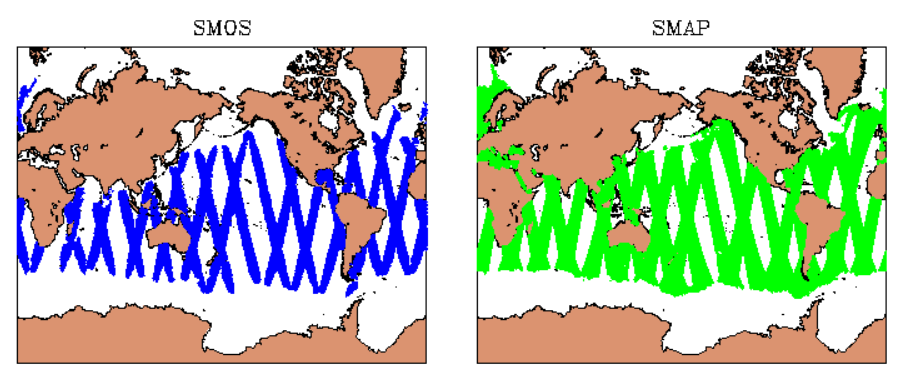 JPSS-VIIRS                 METOP-A
SMOS                                             SMAP
# SSS obs: 863,496
Altimeter Absolute Dynamic Topography (ADT) Assimilation
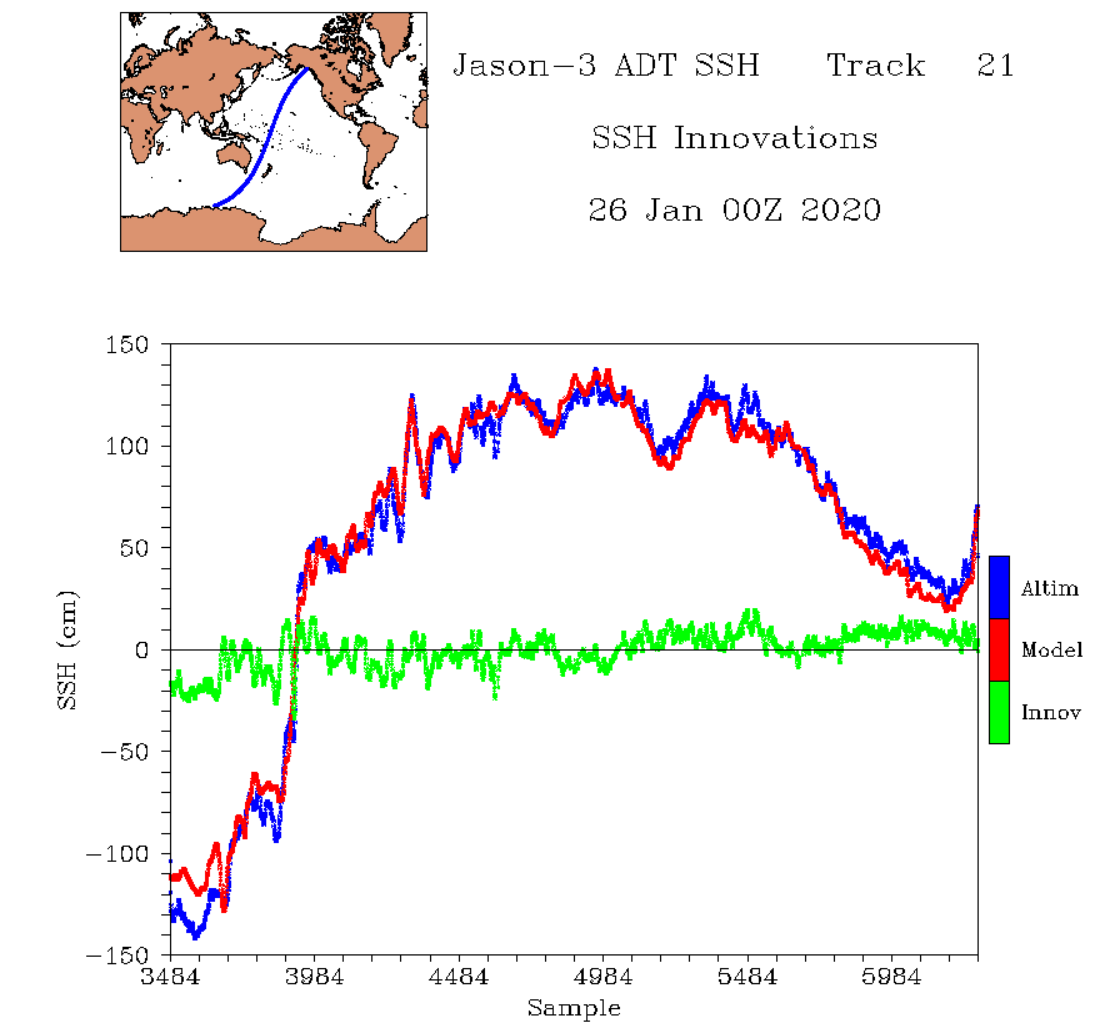 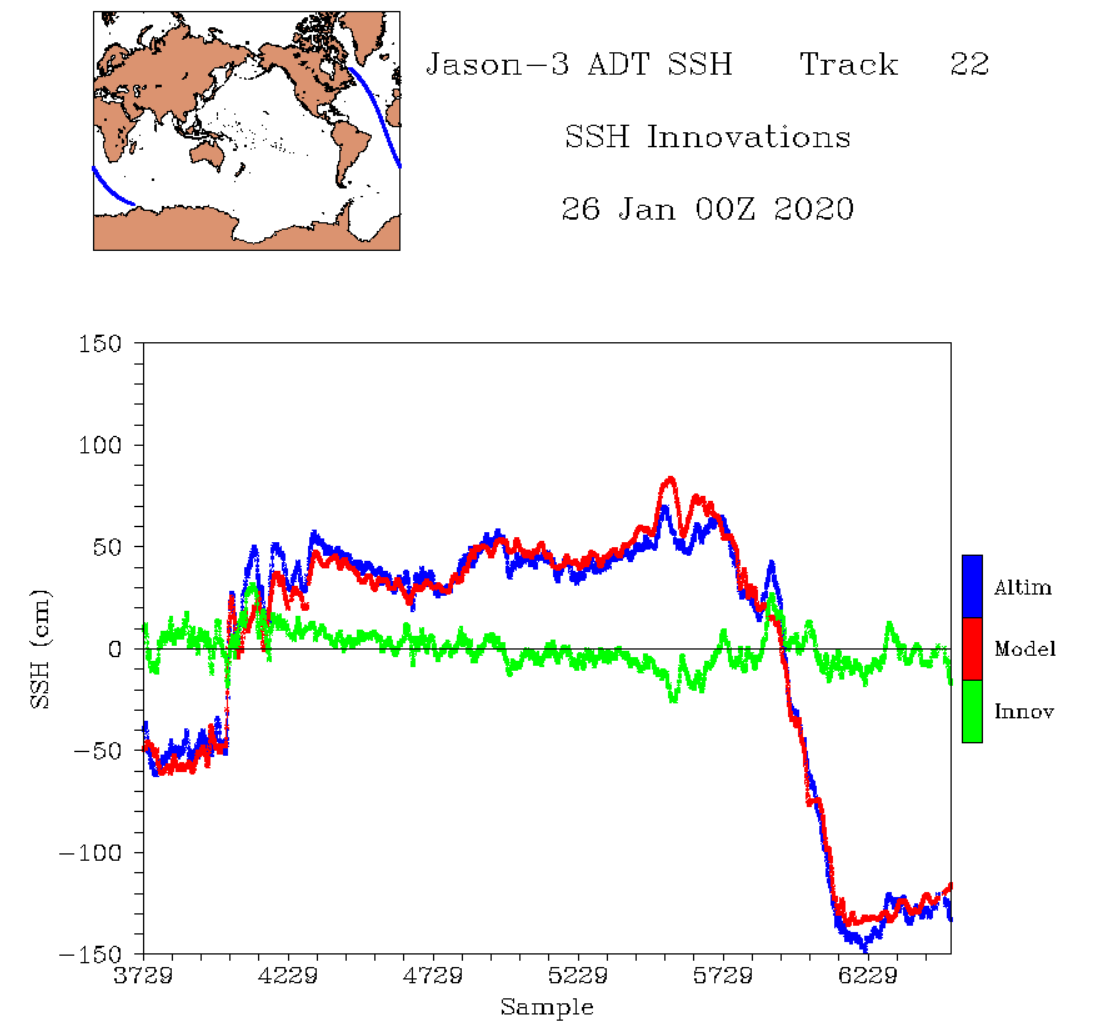 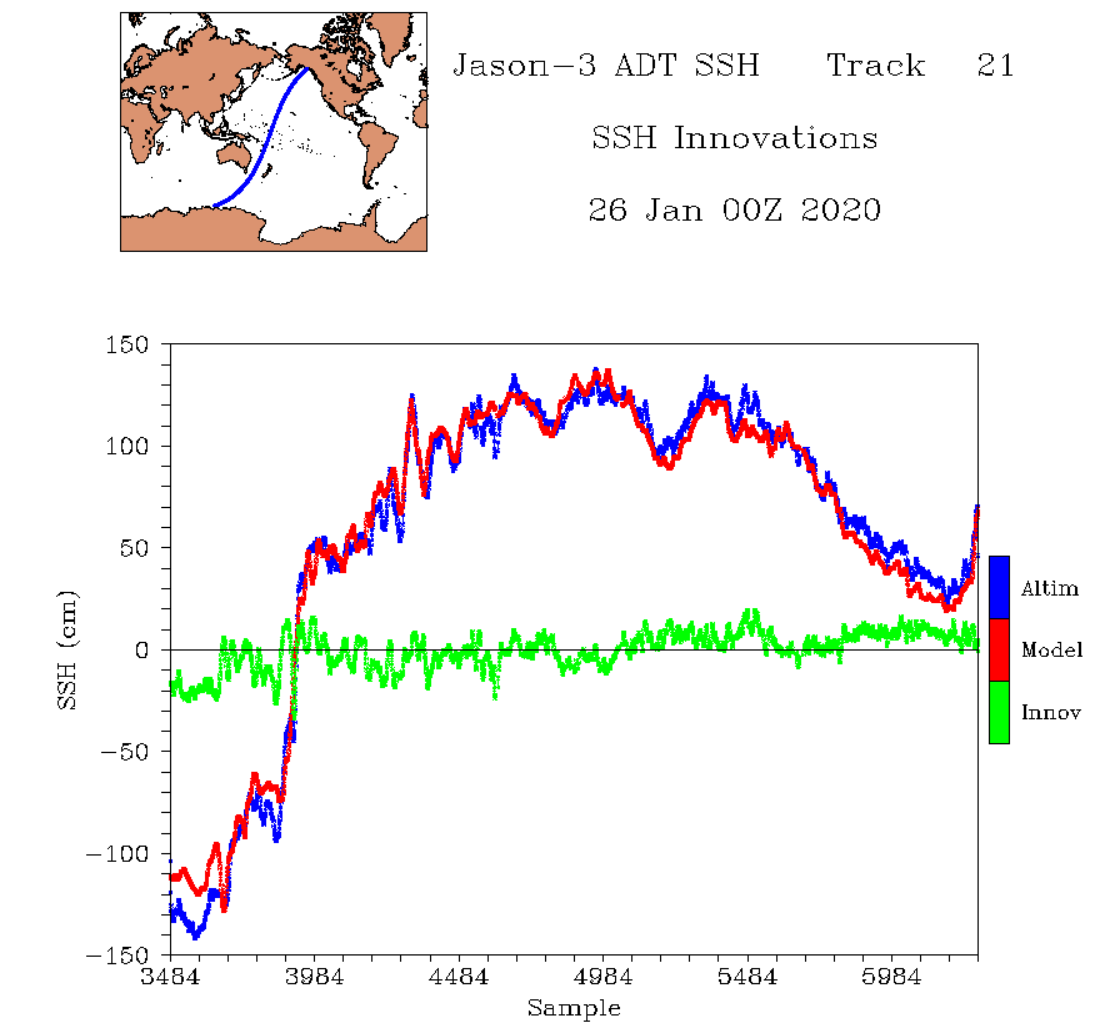 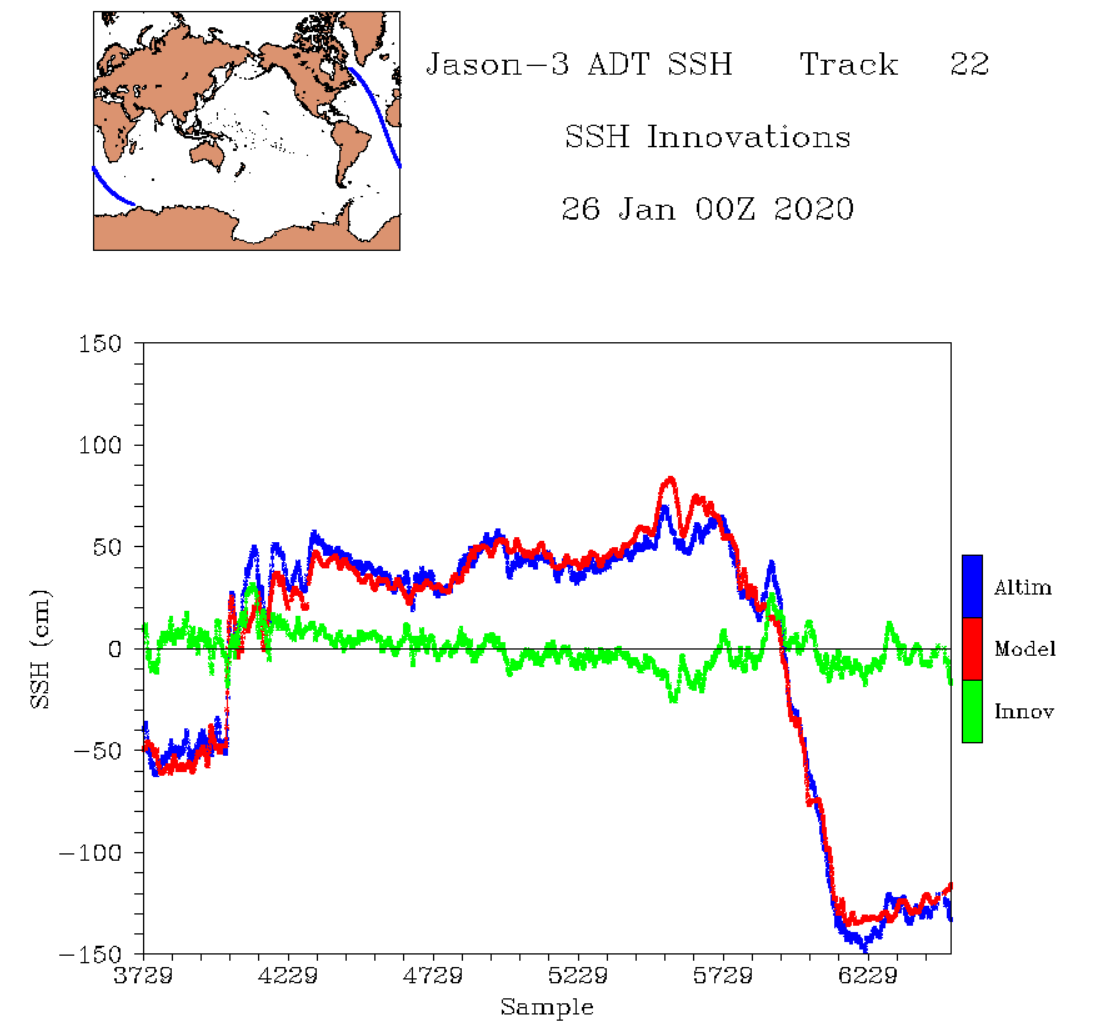 Pacific
Atlantic
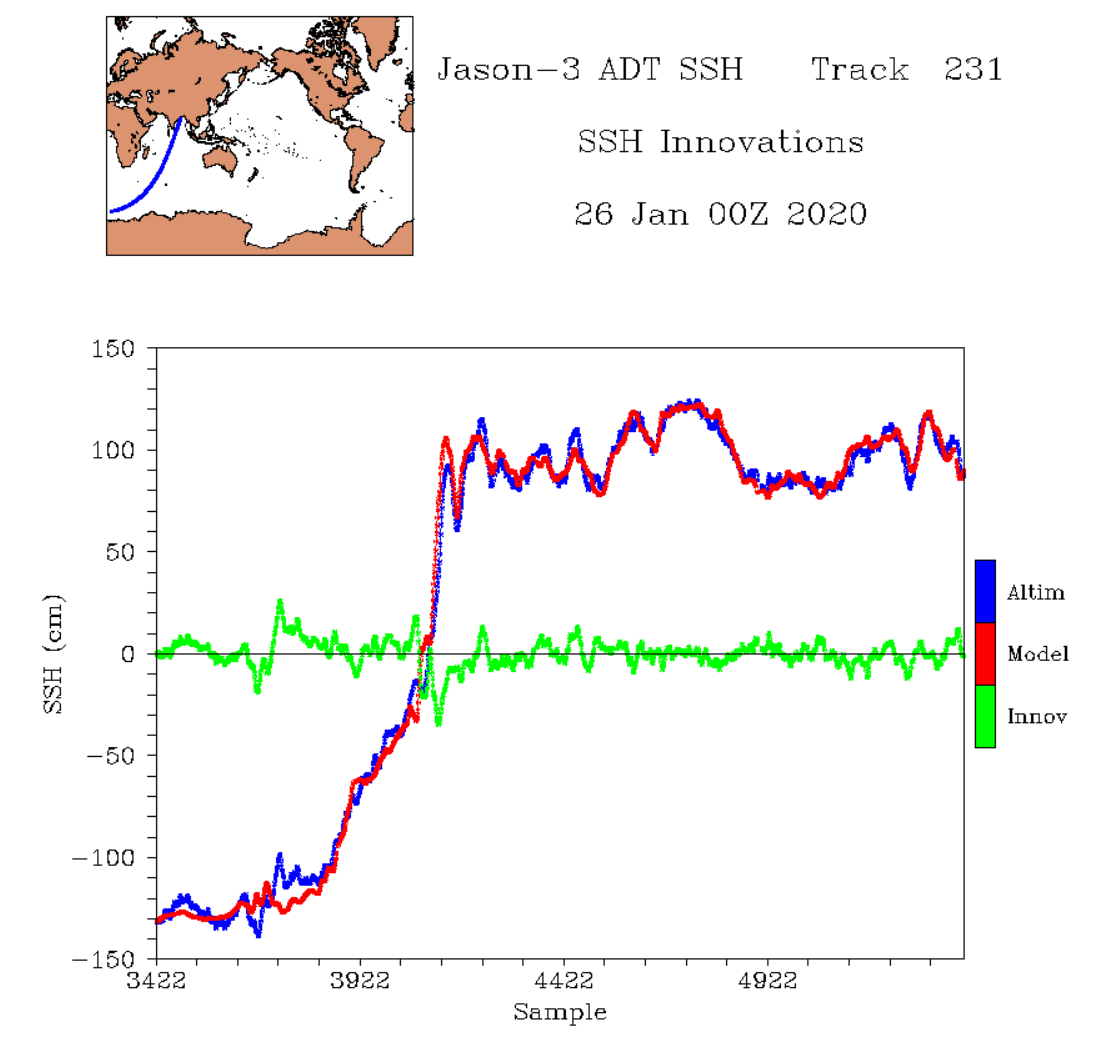 Altimeter tracks of ADT, HYCOM ADT, and ADT-HYCOM innovations in 3 ocean basins
 Good agreement between ADT observations and HYCOM 24-hr ADT forecasts
 HYCOM ADT bias corrected along altimeter tracks: corrections nearly constant (~50 cm) for all tracks and for all satellites
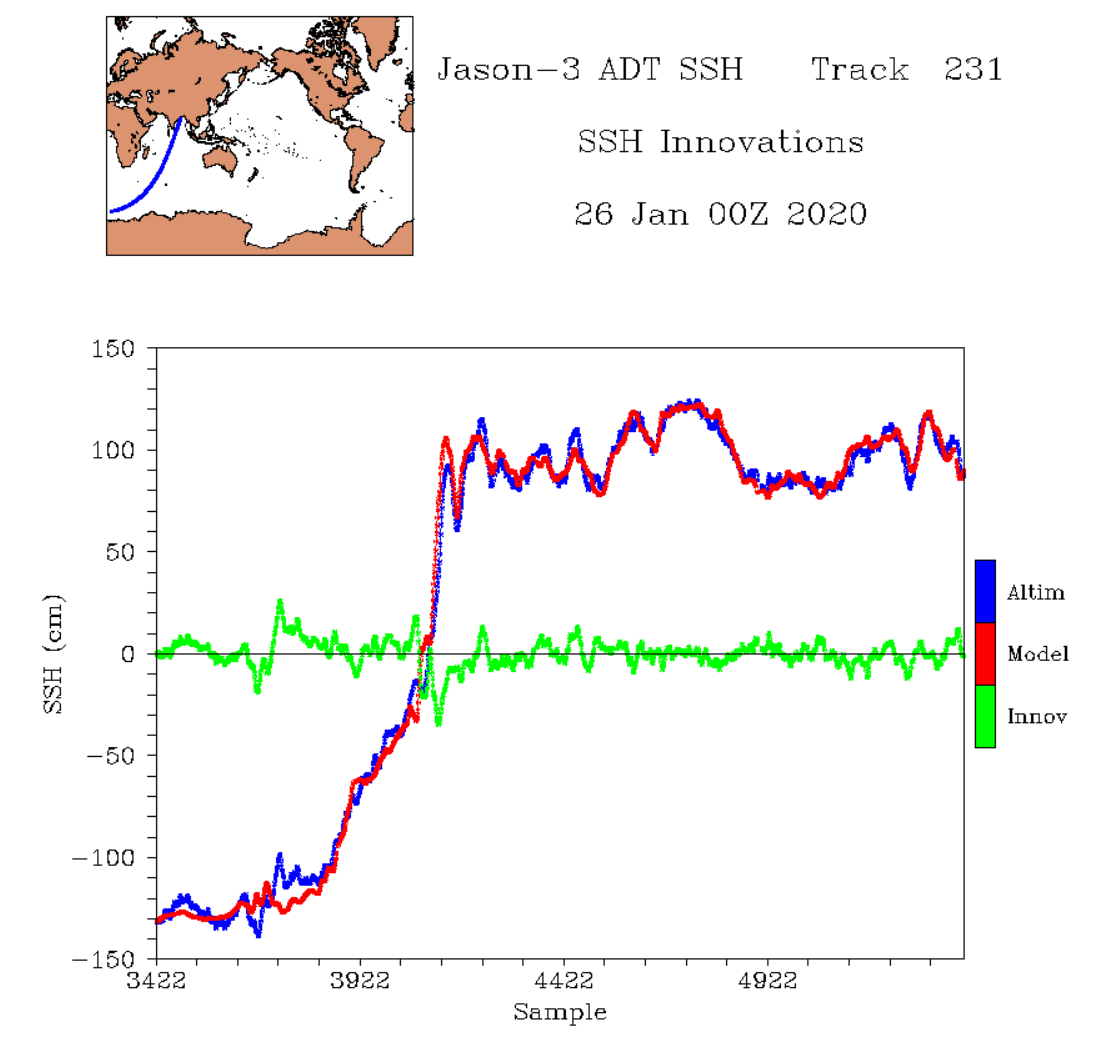 Indian
Altimeter Absolute Dynamic Topography (ADT) Assimilation
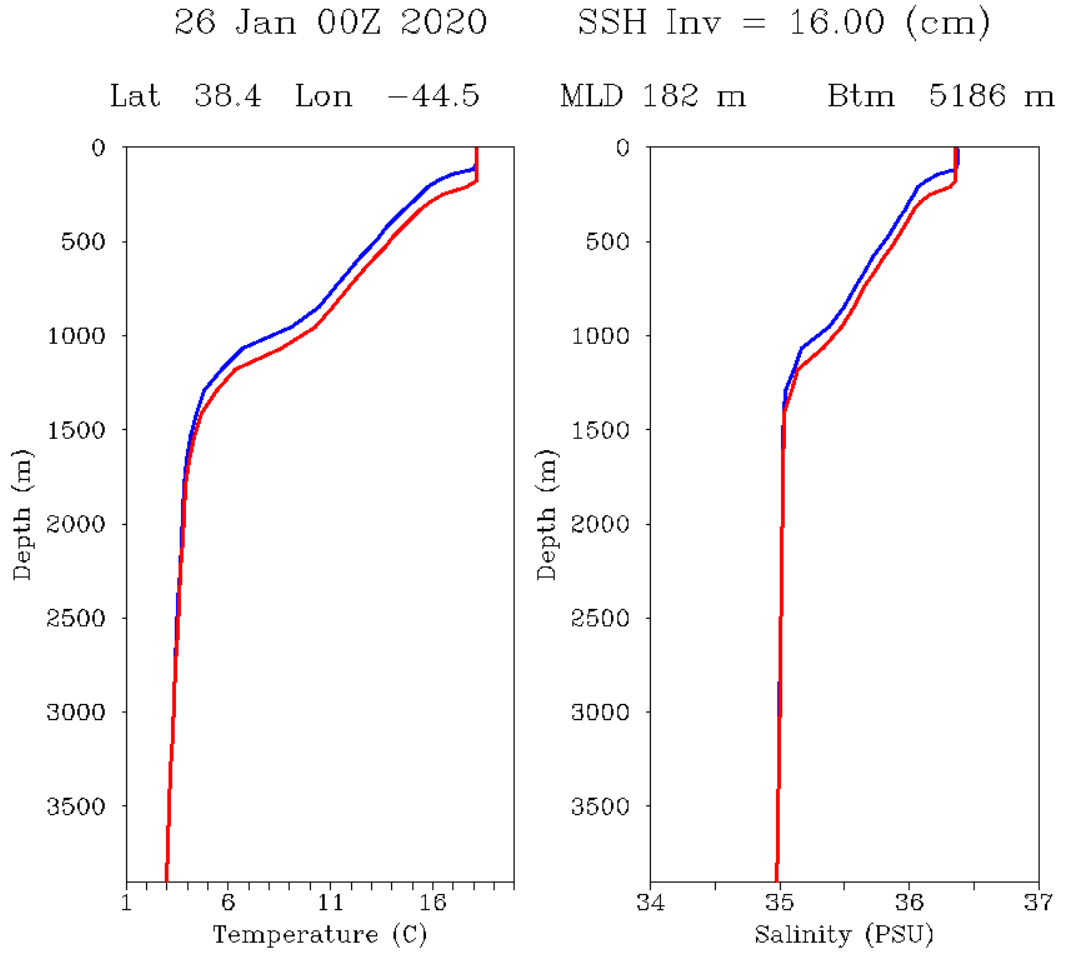 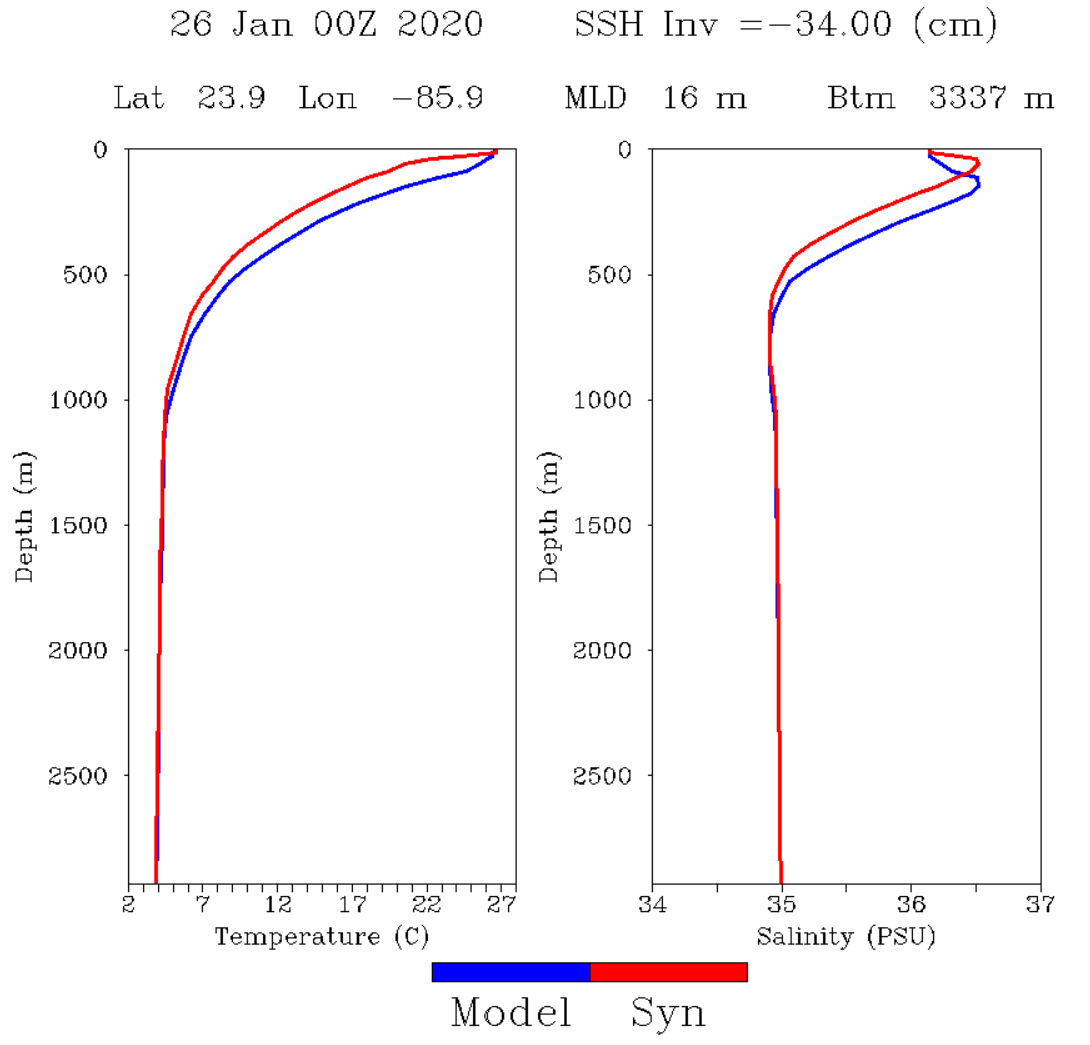 ADT=+16 cm
ADT=-34 cm
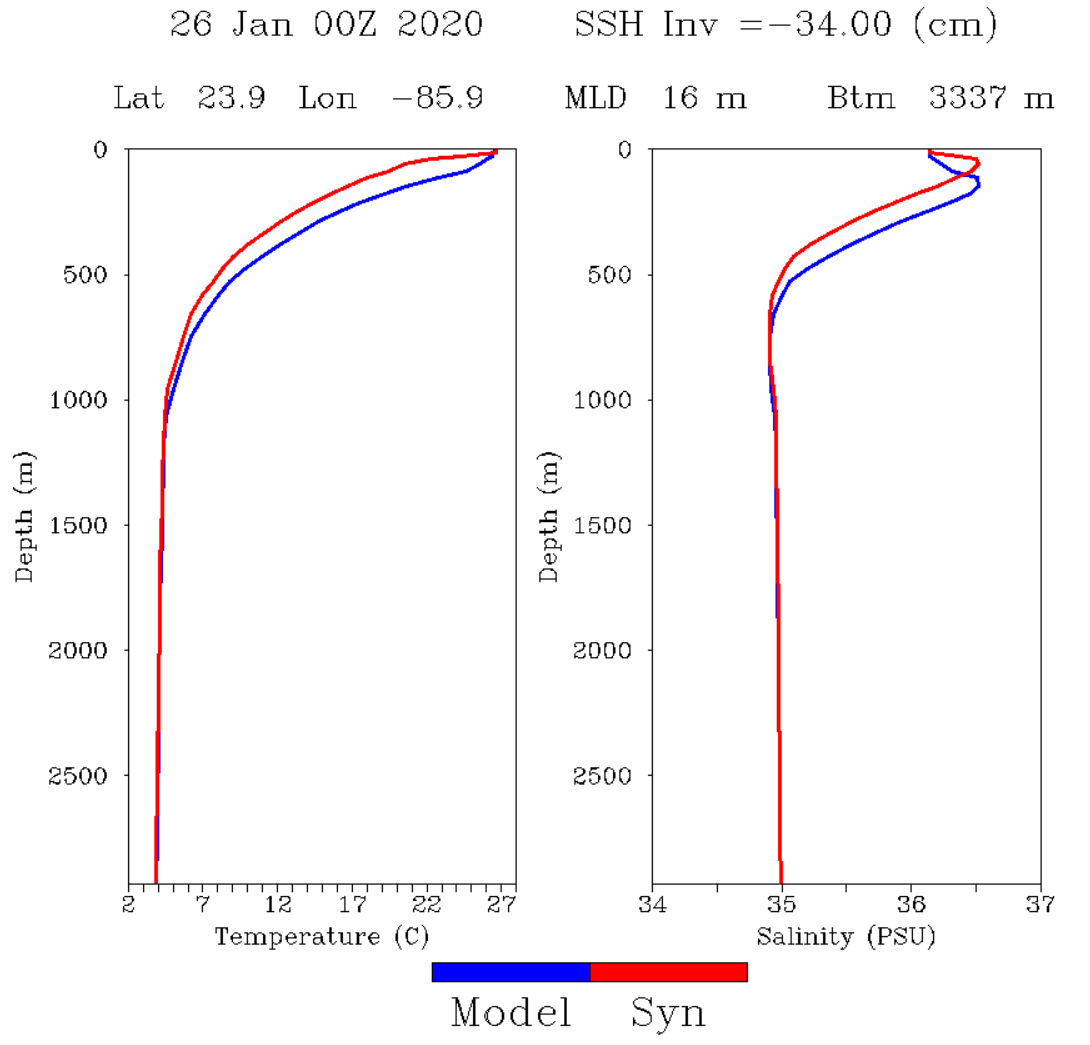 Forecast   Corrected
Assimilation corrects forecast model layers to be consistent with ADT
   - layers are lowered when ADT > 0; layers are raised when ADT < 0
Solution conserves model TS relationships and is constrained by SST, SSS, MLD
Kuroshio Extension                                            Gulf Stream
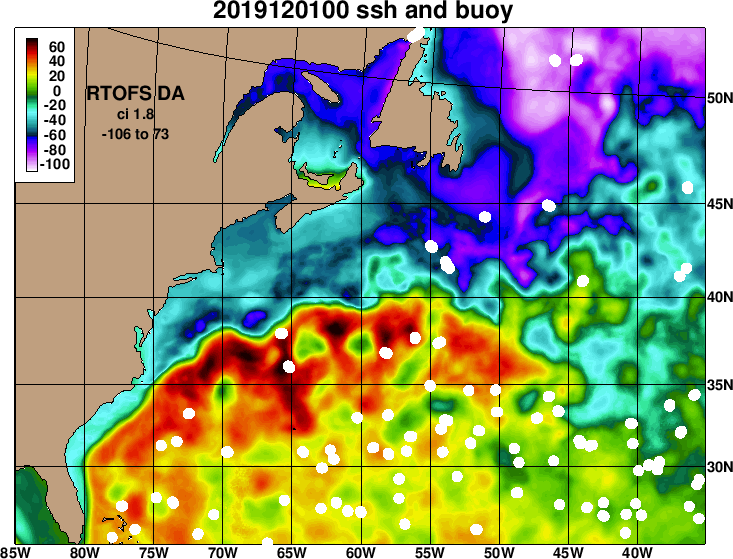 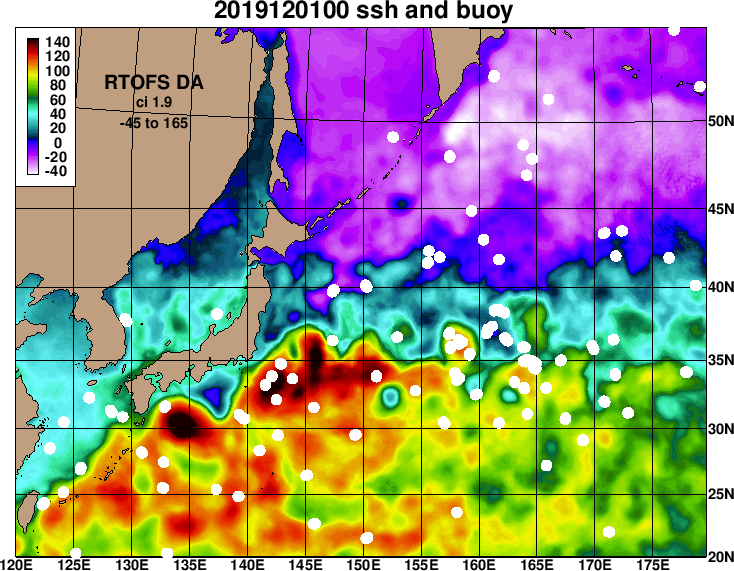 Drifting buoy tracks vs. HYCOM model SSH forecasts (12 hour intervals)
Shows skill of HYCOM circulation patterns from altimeter ADT assimilation
Global Analysis Verification: 18 Sep 2019 to 30 Jan 2020
Temperature Bias                                         Salinity Bias
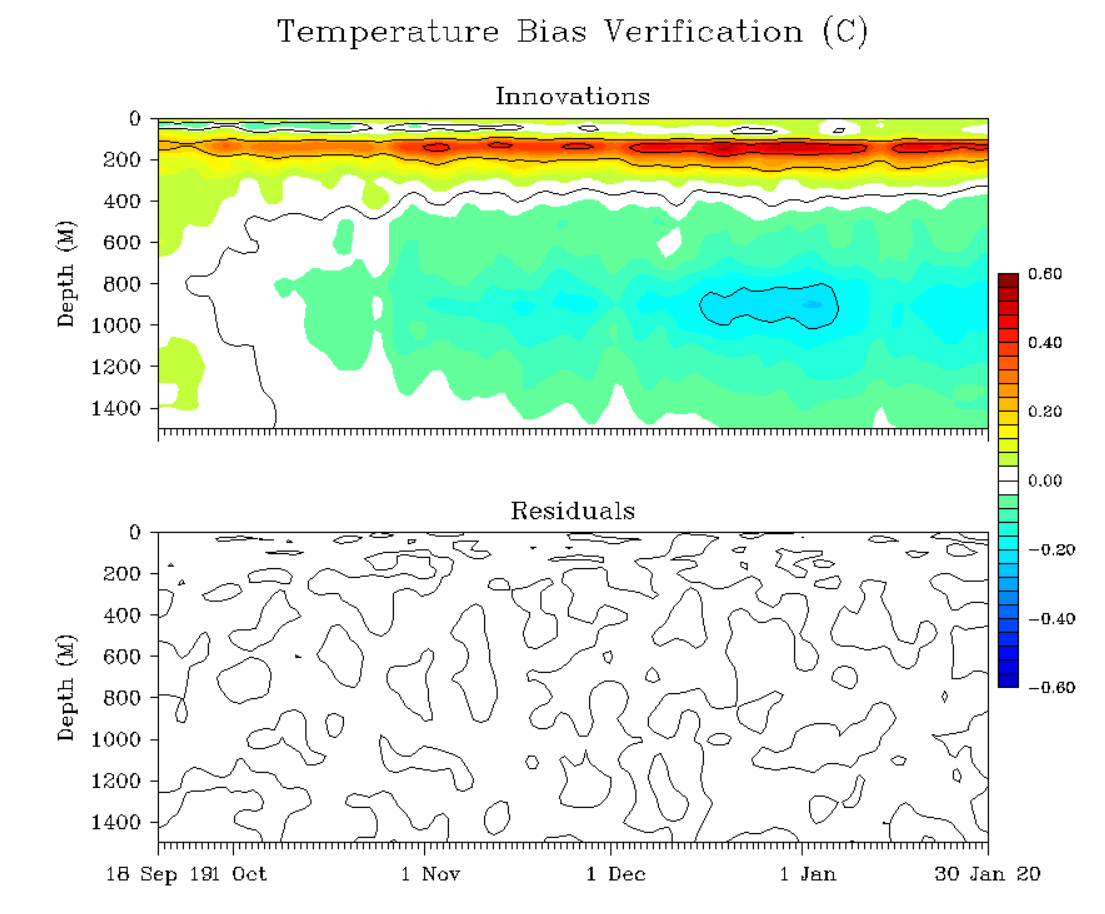 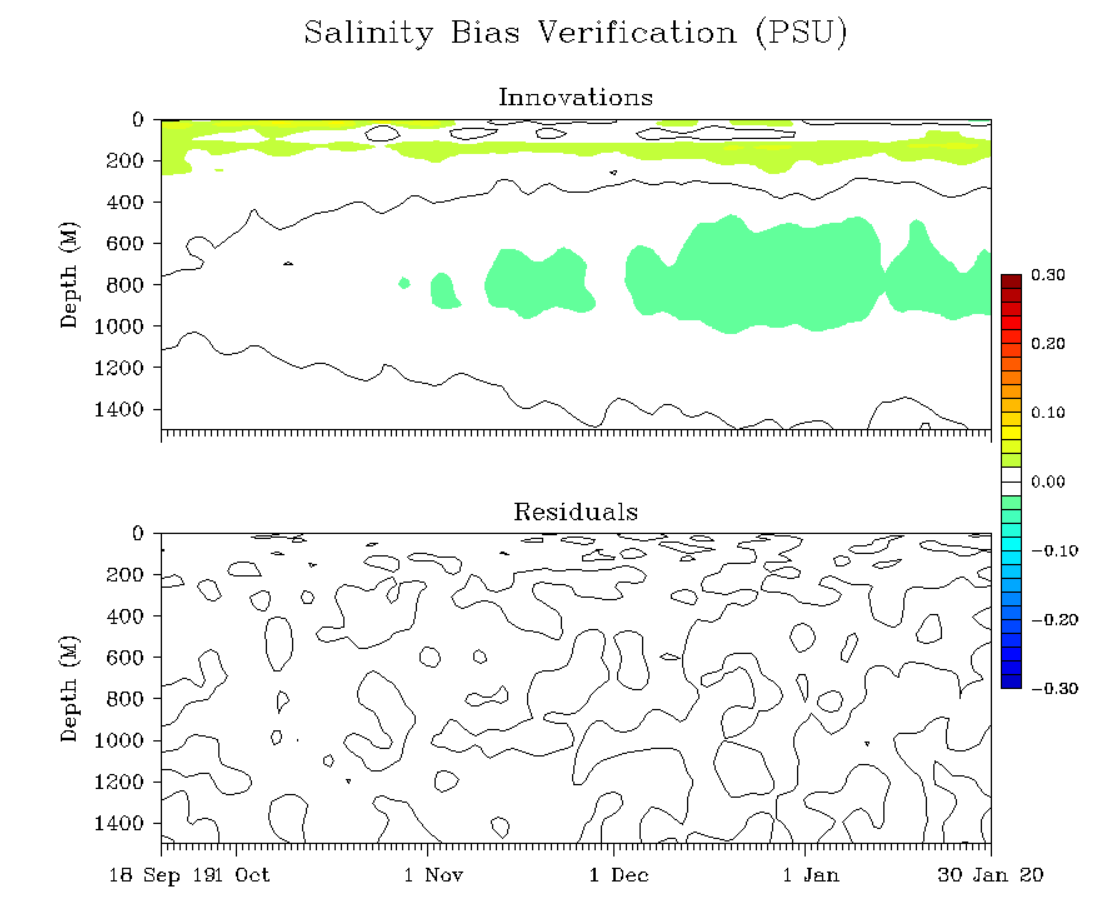 OmF
OmA
HYCOM mean bias errors (OmF) greatest at top of seasonal thermocline (~150 m; 0.4C, 0.1 PSU)
Secondary maximum in mean bias errors at permanent thermocline depths (~800 m)
OmA residuals are essentially zero: RTOFS-DA 3DVAR effectively analyzes the observations
New Capabilities: Observation Data Impact System
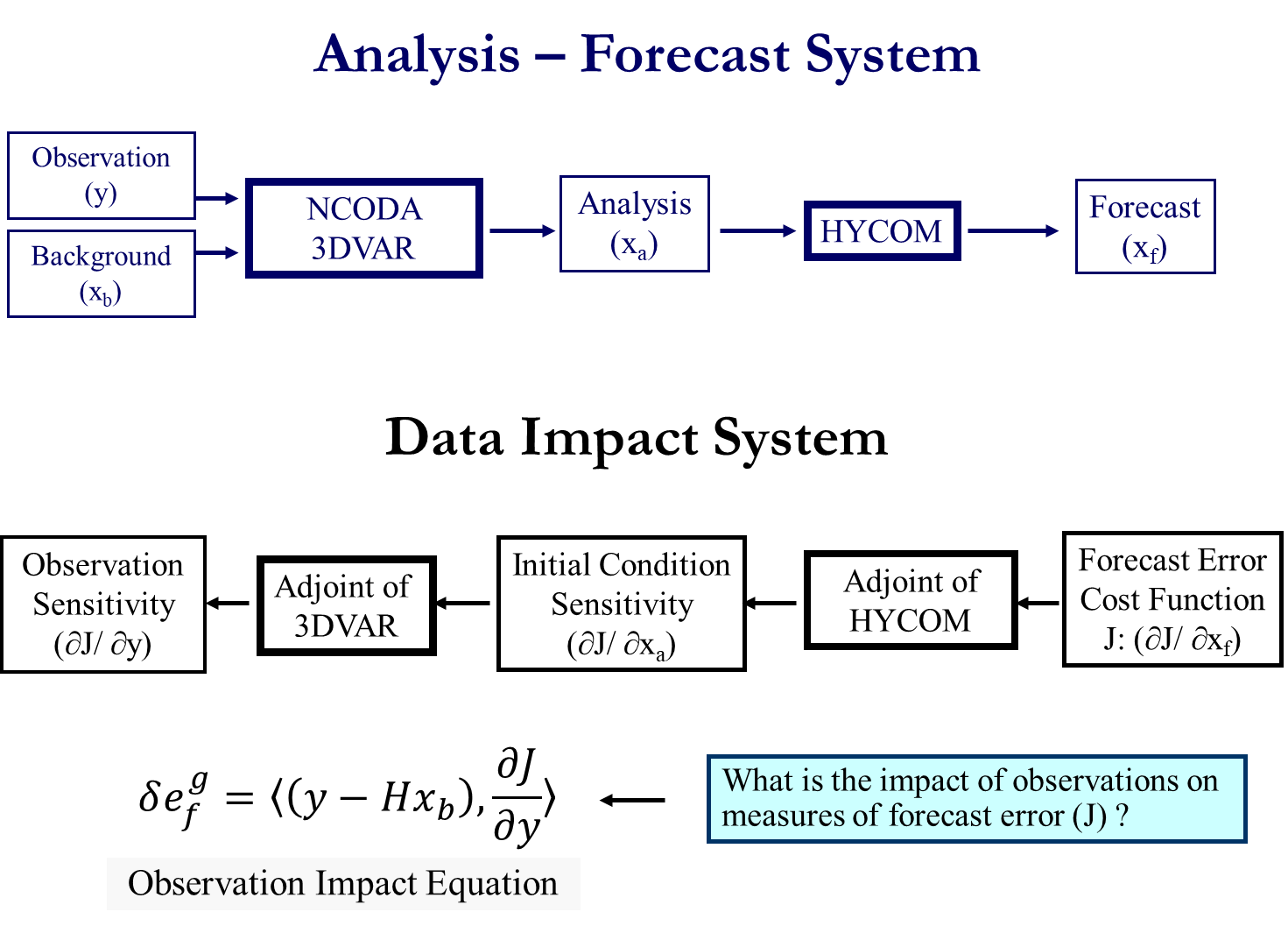 Adjoint of ROTFS-DA provides impacts of observations on reducing HYCOM 48 hr forecast errors
Data impacts routinely  calculated every assimilation cycle
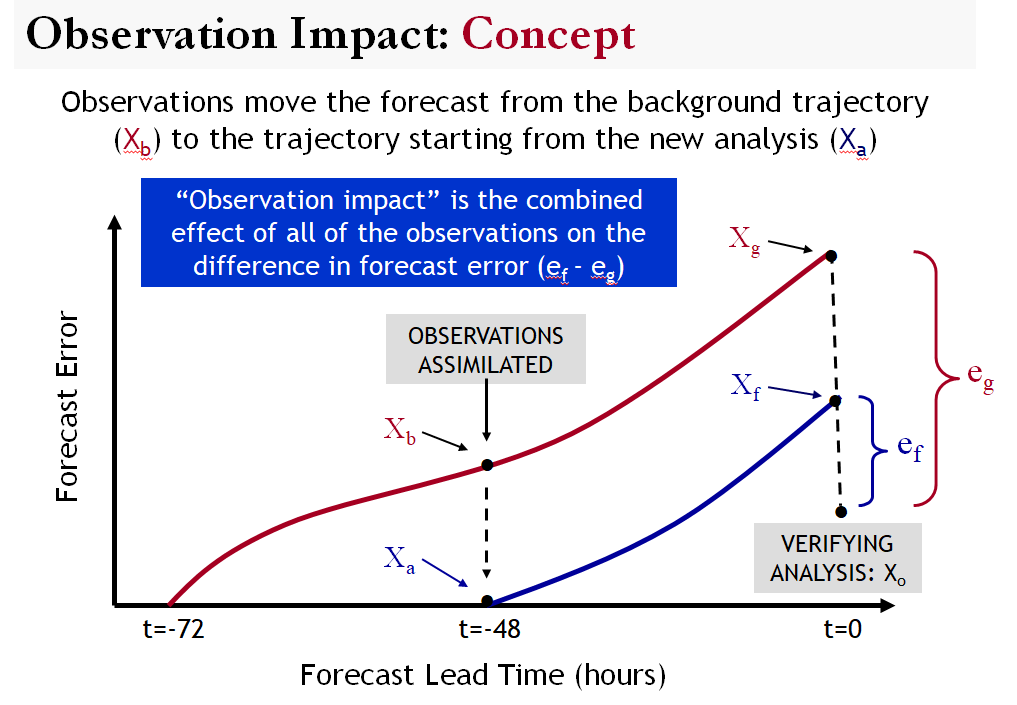 Multiple Uses of Data Impact System
RTOFS-DA: Operational Transition
Operational status expected August, 2020:
daily analysis at 00Z plus 8 day forecasts, fields available to the public
data impact products available to the public
support for GODAE Ocean Predict task teams: DA-TT, OSEVal-TT, IV-TT
Continuing support:
new ocean observing systems:
SST: GOES-17, Himawari-9, METOP-C, Sentinel SLSTR
ICE coverage, thickness, surface temperature: CryoSat-2, SMOS, VIIRS 
Velocity: HF Radar, ADCP, Drifting Buoys
Altimeter SSH: SWOT
new analysis variables:
ocean color (chlorophyll): JPSS-VIIRS, Sentinel-OLCI, GCOM-C
Model/system updates:
move to MOM-6/HYCOM merged forecast model
integrate with JCSDA/JEDI system components
RTOFS-DA: Downstream users at NCEP
Hurricanes: ocean initialization for coupled hurricane systems
AI21A-07: H-S Kim et al., Wave-Hurricane-Ocean coupling
CP53D-03: H-S Kim et al., Oceanic response to Hurricane Dorian

Waves: wave-current interactions
NWPS (Nearshore Wave Prediction System)
	https://polar.ncep.noaa.gov/nwps/
GFS: future implementation FV3/WWIII:
	Ocean Currents from RTOFS-DA
Questions?
RTOFS-DA Temperature Verification: 1-12 Jan 2020
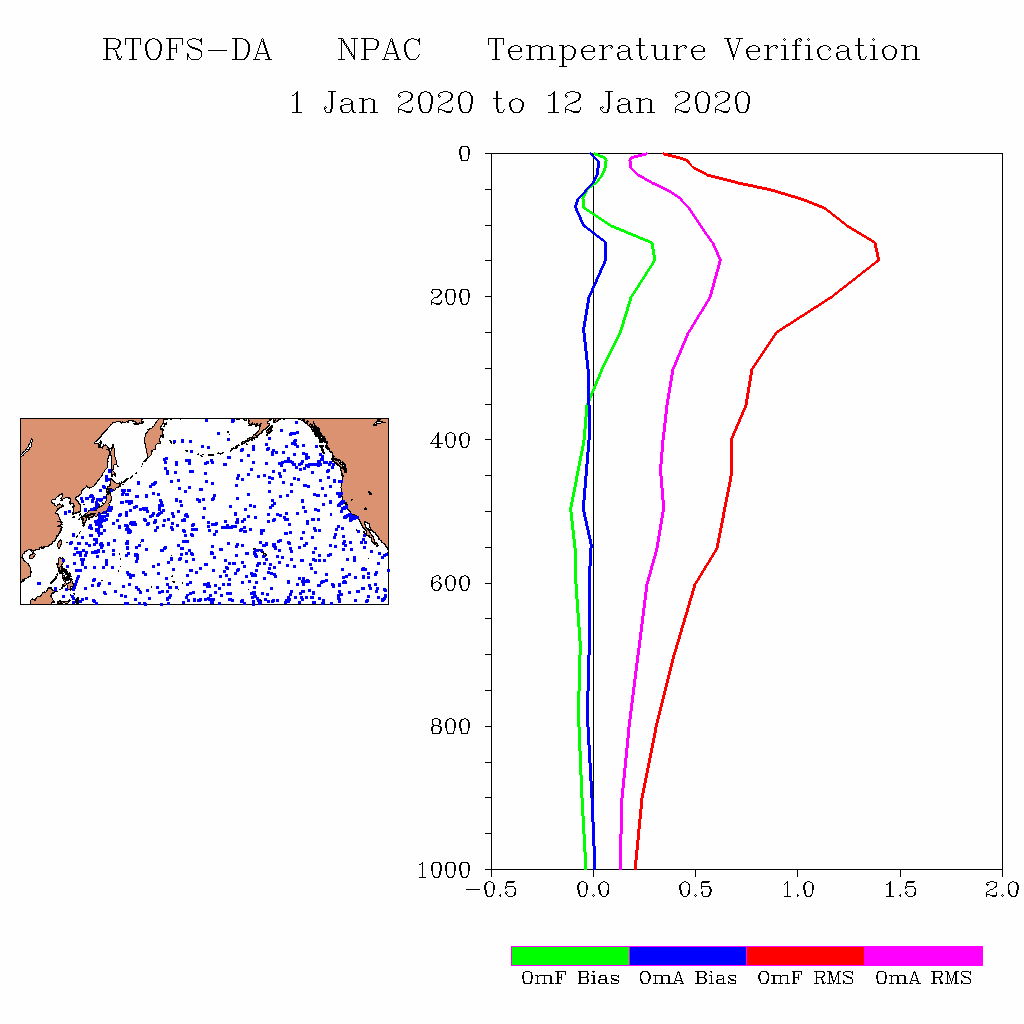 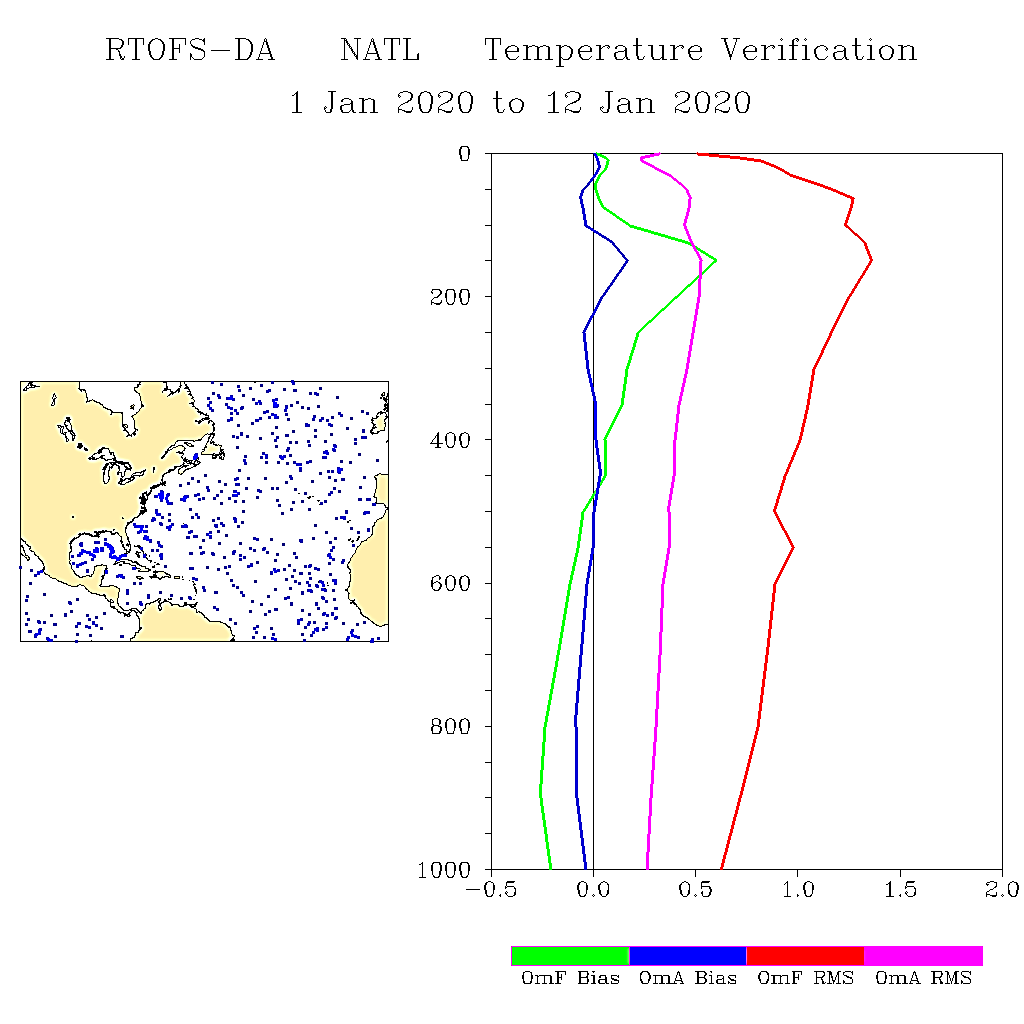 NPAC
NATL
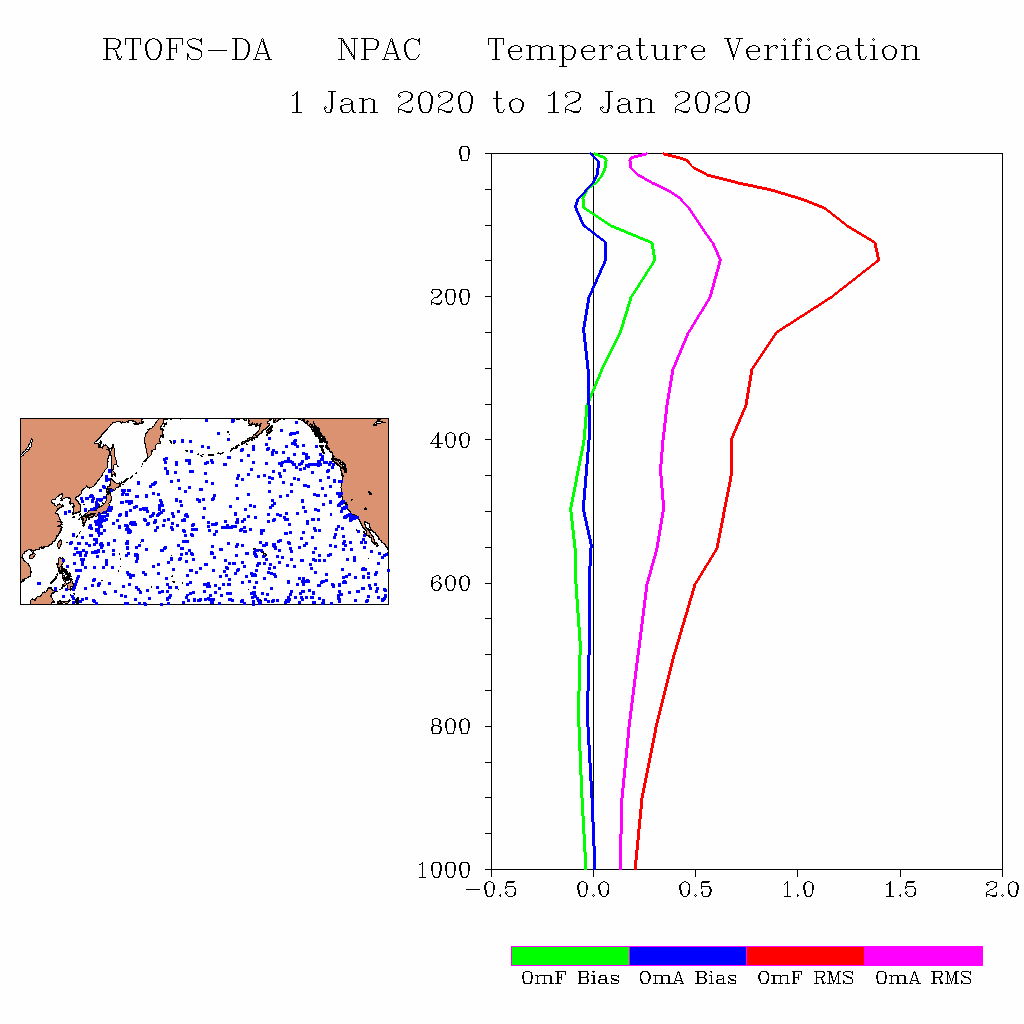 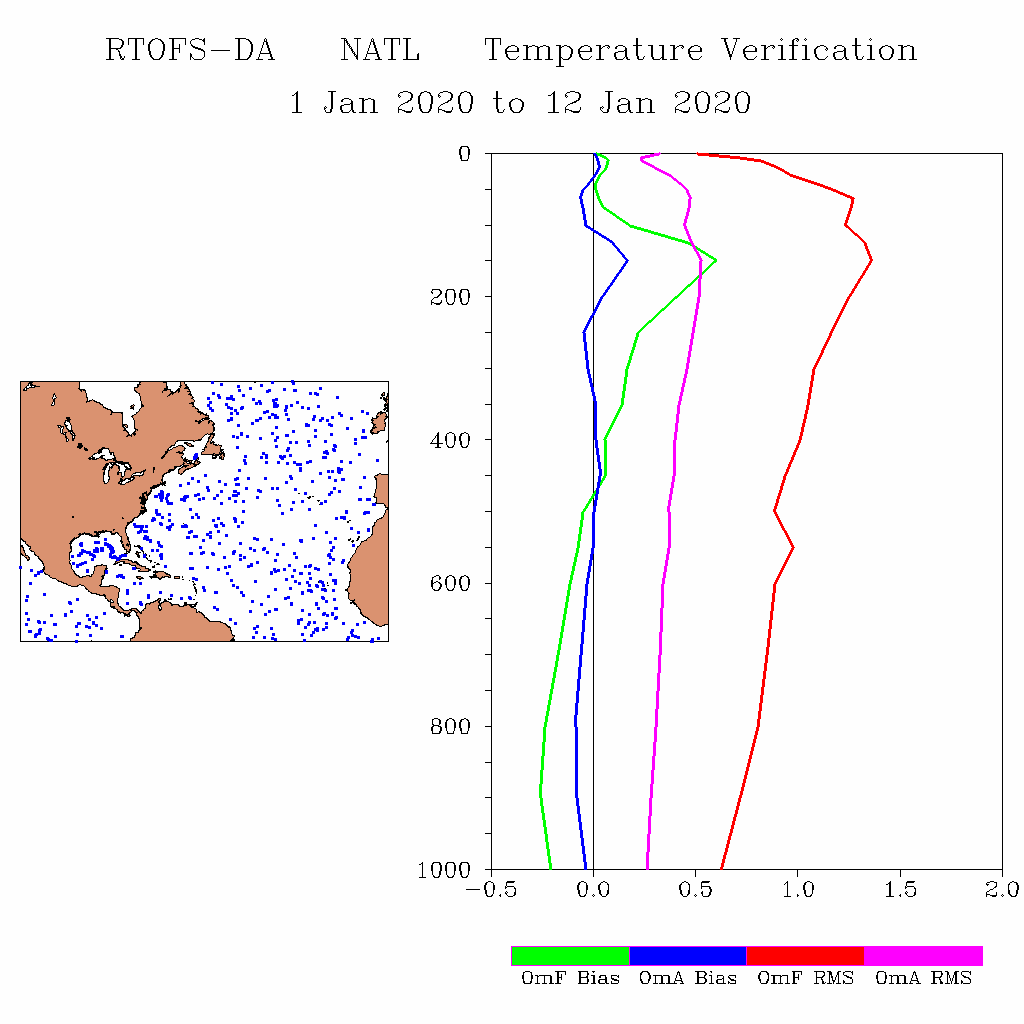 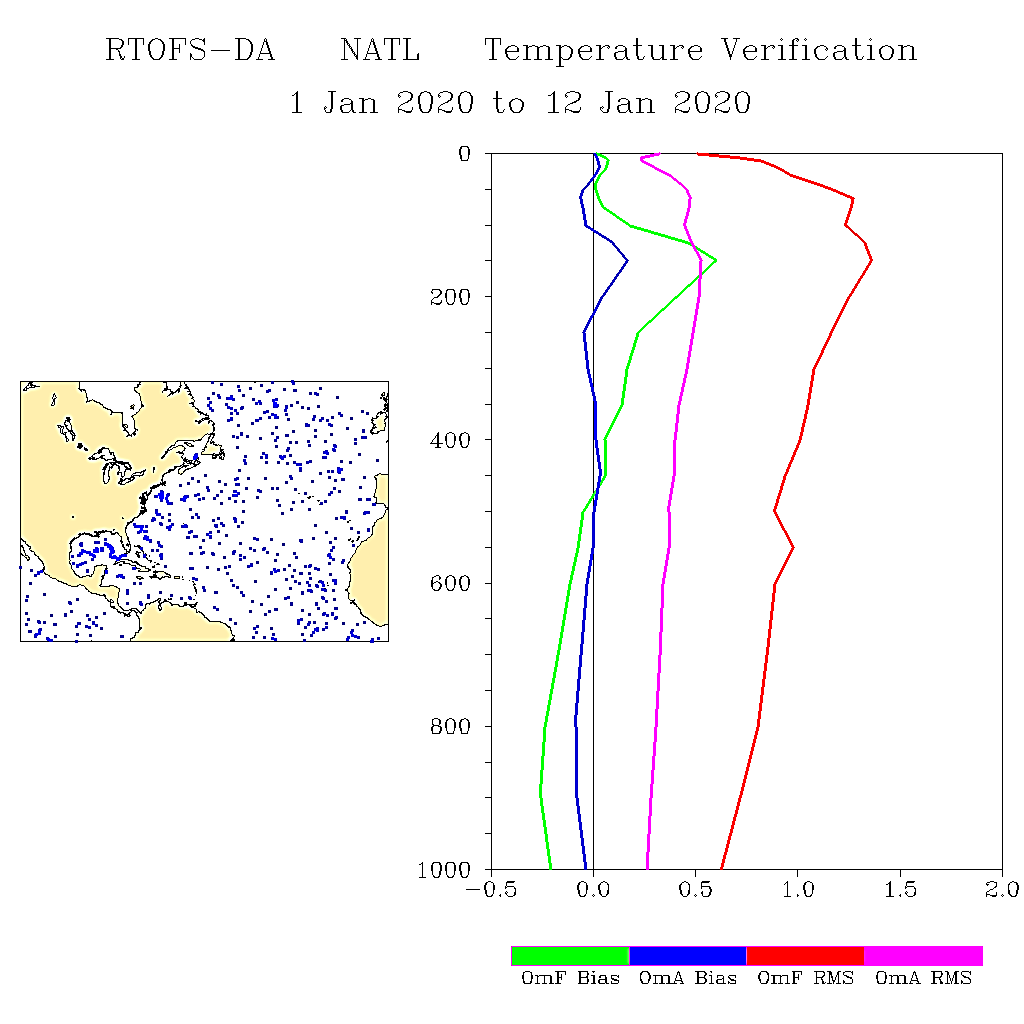 RTOFS-DA verification: Gulf Stream front
https://polar.ncep.noaa.gov/develop/RTOFS-DA/
Login: rtofseval    passwd: eval2007
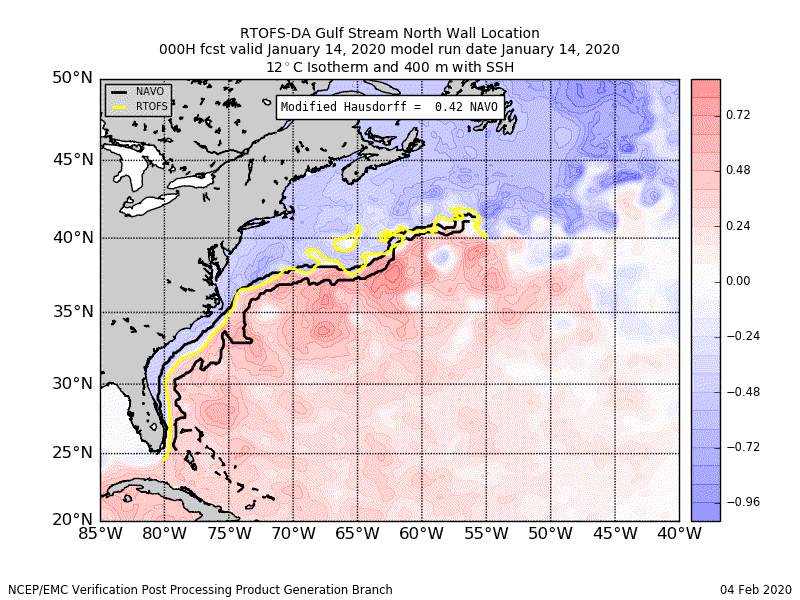